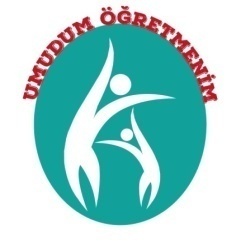 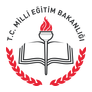 İSTANBUL MİLLİ EĞİTİM MÜDÜRLÜĞÜ
UMUDUM ÖĞRETMENİM
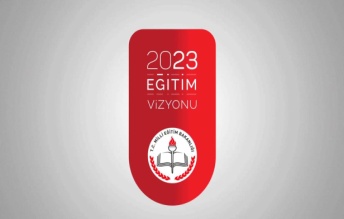 Türkiye’de eğitimde her bireye fırsat ve imkân eşitliği sağlanması amacı Türkiye Cumhuriyeti Anayasası ve Millî Eğitim Temel Kanunu ile yasal temellere dayandırılmıştır. Bu bağlamda eğitimde genellik ve eşitlik ilkesine göre; her yurttaş, hiçbir ayırım gözetilmeksizin öğrenim ve eğitim hakkına sahip olduğu belirtilmiştir.
Çocuğun akademik ve sosyal başarılarını etkileyen birçok faktör vardır. Bunlar duygusal faktörler, benlik algısı, motivasyon, zihinsel faktörler, cinsiyet faktörü, arkadaşlık ilişkileri, okul-öğretmen faktörü, aile bireylerinin tutumları ve ebeveynlerden birinin kaybıdır.   
    Araştırmalar, ailevi faktörlerden ebeveyn kaybı yaşayan      
    çocukların yalnızlık, utangaçlık özsaygı eksikliği gibi   
    duygusal sorunlar yaşadığını göstermektedir.
Yaşamın ilk  yıllarını olumsuz şartlar içinde geçirmiş olan    
    bireylerin bu olumsuzlukları yetişkin olduklarında da 
    devam ettirdikleri gözlenmiştir. 
    Bu nedenlerle yetim ve öksüz çocuklarımızın akademik      
     başarılarının  arttırılması, sağlıklı duygusal- sosyal 
     gelişimlerinin desteklenmesi ve bu konuda farkındalığın 
     oluşturulmasına ihtiyaç olduğu düşünülmüştür.
AMAÇ
Bu projeyle, İstanbul’da bulunan anne veya babasını kaybeden yetim ve öksüz öğrencilerin öğretmen koçluğu yöntemi ile eğitim öğretiminin desteklenerek ve bu yolla öğrencilerin çok yönlü gelişimi sağlanarak akademik başarılarının artırılması hedeflenmektedir.
PROJENİN HEDEFLERİ
1- Öğrencilerimizin akademik başarılarını olumsuz yönde etkileyen faktörlerin ortaya koyulması ve çözüm üretilmesi
   2-Öğrencilerimizin sosyal ve kültürel faaliyetlere katılım oranlarının yükseltilmesi
   3-Proje kapsamındaki öğrencilerin ihtiyaç duydukları derslerde destek kurslarına dâhil edilerek ve bireysel destekler sağlanarak başarı ortalamalarının yükseltilmesi
KAPSAM
Millî Eğitim Müdürlüğümüze bağlı okullarda eğitim ve öğretim gören ilkokul, ortaokul ve ortaöğretim kurumlarında öğrenim gören yetim-öksüz ÇOCUKLAR.
UYGULAMA SÜRESİProje, 2018-2019 Eğitim Öğretim Yılında uygulanacaktır.PROJE YÜRÜTME İZLEME VE DEĞERLENDİRME EKİBİ
Levent YAZICI	il Millî Eğitim Müdürü
Levent ÖZİL		Strateji Geliştirme Birimi- İl Müdür Yrd.
Timur TUĞRAL       Strateji Geliştirme Birimi- Şube Müdürü
Gülşen ÖZER	Strateji Geliştirme AR-GE Birimi
Ayça Pınar KILIÇ  Strateji Geliştirme AR-GE Birimi
Öğrenci Koçluğu
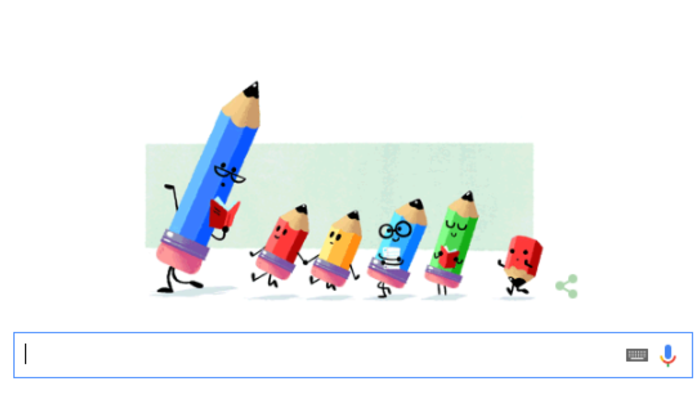 Koçluk ile öğrencinin 

Kendini tanımasına
 Hedefler belirlemesine
 Sorumluluk duygusu geliştirmesine 
 Karşılaşabileceği problemlerle baş etme becerisini geliştirmesine

yardımcı olmak amaçlanmaktadır.
Öğrenci Koçu:
Öğrencilerin ailesi, okulu, öğretmenleri ve arkadaşlarıyla olan ilişkilerini düzenlemesine yardım eder.
 Öğrencilerin zaman kullanım becerilerini        geliştirir.
 Öğrencilerin motivasyonunu yüksek tutar.
 Öğrencilerin öz güven ve öz saygı geliştirmesine destek olur.
Öncelikli beklenilen eylemler
Süreç nasıl işleyecek?
Okul müdür yardımcısı ve rehber öğretmenler  vasıtasıyla ihtiyacı olan öğrenciler için koçluk yapmaya gönüllü öğretmenler bilgilendirilir.
Öğrencilerin e-okul’dan not ortalamaları ve devamsızlık durumları raporlaştırılır.
Koçluk yapılacak öğrencinin velisi bilgilendirilir ve onayı alınır.
Öğretmenler tarafından öğrencileri daha iyi tanımalarını sağlayacak anket çalışması yapılır.
 istmem.com adresinden “Umudum Öğretmenim” modülüne girişler yapılır.
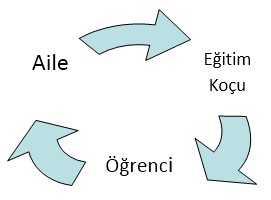 Akademik başarı ve devamsızlık durumları analiz edilen öğrencilerden;
Not ortalaması 50’nin altında olanlar ve
 Devamsızlıkları yüksek olan öğrencilerle 
öncelikli çalışma yapılması beklenmektedir.
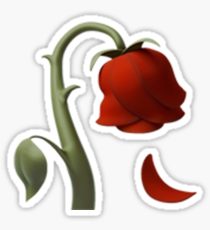 Yapılabilecek faaliyetler neler olacak dersek?
Öğrencilerin destekleme yetiştirme kurslarına yönlendirilmesi.
Öğrencilerin katıldıkları kurslara ve derslerine devamının takip edilmesi.
Öğrencilere verilmiş ödevler ve sorumluluklar konusunda takipçi olunması ve destek verilmesi.
Verimli ders çalışma yöntemleri üzerine eğitim verilmesi.
Tavsiye edilmiş kitapları okumaları sağlanması.
Öğrencilerin okul içi sosyal etkinliklere aktif katılımının sağlanması.
Yetim ve öksüz öğrencilerin ailelerine veya yaşadıkları yere ziyaretlerin gerçekleştirilmesi.
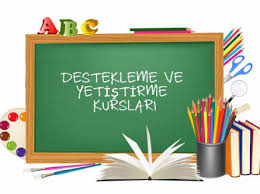 8. Kendilerine sunulan maddi ve sosyal hak ve imkanlardan haberdar edilmesi.
9. Belediye , Kaymakamlık veya TİKA gibi kuruluşların verdiği desteklerden haberdar edilmesi.
10. Bursluluk sınavları ve Darüşşafaka gibi hedefler belirlenmesi.
11. Sosyal kültürel etkinliklere birlikte katılınması.
12. Üniversite öğrencileri ile destek ihtiyacı olan yetim öksüz öğrencilerin buluşturulması.(Pilot Okullarda yapılacak)
13. Müze ve doğa gezilerine katılınması.
14. ilköğretim düzeyi masal okuma ortaokul kukla yapımı ve lise drama etkinliği planlanması.
15.  ‘Öğretmenime Mektubum’ başlıklı etkinliğin değerlendirilmesi ve kitap halinde hazırlanması.
16. Yetim öksüz öğrencilerin İstanbul Milli Eğitim Müdürlüğünü ziyaret etmeleri.
Önerilen Faaliyetler
Yerel yönetimlerle işbirliği yaparak, yerel yönetimlerde yapılan çalışmalara öğrencilerin yönlendirilmesi.
Yerel yönetimlerin bir kısmında uygulandığı halde genele yaygınlaştırılmamış iyi çalışmaların genele yayılmasının talep edilmesi görüşmeleri.                                                                      
Aile, Çalışma ve Sosyal Politikalar Bakanlığının öğrencilere yönelik çalışmalarının taranması ve proje ile ilişkilendirilmesi. (Uzman eğitmen seminer çalışması, koruyucu aile programına dâhil olan öğrenciler hakkında öğretmenleri bilgilendirme çalışmaları vb.)
Öğrencilerin katıldıkları kurslara devamının takip edilmesi.
Öğrencilere verilmiş ödevler ve sorumluluklar konusunda takipçi olunması ve destek verilmesi.
Verimli ders çalışma yöntemleri üzerine eğitim verilmesi
Öğrencilerimize satranç, mangala ve zekâ oyunları öğretilmesi.
El becerisi geliştirme faaliyetleri yapılması.
Öğrencilerin dikkat ve yoğunlaşma sürelerini artırmaya yönelik oyunlar oynatılması.
Bilgi yarışmaları düzenlenmesi.
‘Herkesin Bir Ağacı Olsun’ ağaç dikim etkinliği uygulaması.
Öğrencilerimizin gençlik kamplarına dâhil edilerek sosyalleşmelerinin sağlanması.
Sosyal sorumluluk, duyarlılık, sevgi, saygı, anlayış ve güven kavramları konularında seminer verilmesi.
Sportif, kültürel faaliyetlere dâhil edilmesi.
Çocuk ve ergen psikolojisi, yetim psikolojisi, çocuk ve ergenlerle iletişim kurma, sınır koyma, çocuk ve ergenlerde madde kullanımı konularında eğitim verilmesi.
Okullardaki öğrenci kulüplerinin faaliyetlerine etkin katılım sağlanması.
Müze ve Kütüphane buluşmaları organize edilmesi.
Çeşitli kültürel aktiviteler, sinema gösterimi, özel günlerde hediyeler verilmesi.
Öğretmenlere ve gönüllü destek veren üniversite öğrencilerine yapabilecekleri faaliyetlerin ve projenin açıklandığı bir ‘Çalışma Rehberi’ hazırlanması.
Başarılı yetim ve parçalanmış aile çocuklarından üstün başarı gösterenlere ödül verilmesi.
NOT:Projede dikkat gerektiren özellikler:
Öğrencilerimize içinde bulundukları somut dezavantajlı durum hususunda nasıl bir yaklaşım içinde olacağımıza dikkat etmeliyiz.
Öğrencileri ayrıştırmadan gözetmeliyiz.
Yas psikolojisi hakkında okumalar yapmalıyız.
Öğrencinin durumunu, kendisine çıkar amaçlı kullanmamasına özen göstermeliyiz.
AÇIKLAMALAR
Koçluk çalışmasında görev alan tüm öğretmenler yaptıkları çalışmalar için “öğrenci koçluk dosyası ”adında bir dosya oluşturarak tüm çalışmaları orada dosyalamakla yükümlüdürler.
Öğrenci Koçluk Sözleşmesi  (Koçluk çalışması başladığında doldurulacak,)
Öğrenci/Veli Takip Çizelgesi(Öğrencilerle en az aylık, velilerle en 2 ayda bir yapılan görüşmeler sonunda doldurulacak, velinin yakınlık derecesi belirtilecek, her öğrenci için ayrı bir form doldurulacak)
Akademik Başarı Değerlendirme Formu
…………………………………..LİSESİ   ÖĞRENCİ KOÇLUK SÖZLEŞMESİ
1-Eğitim koçluğu, öğrencilerin istek ve hedefleri doğrultusunda farkındalık yaratarak kişisel ve akademik başarı, sosyal, kültürel ve sportif gelişimlerini desteklemek amacı ile eğitim koçu ve öğrenci tarafından yapılan planlamalar çerçevesinde yapılacaktır..
2.Koçluk hizmetinden faydalanacak olan öğrencilerin ders ve üniversite başarısının arttırılması amaçlanmaktadır. Bu yüzden TYT konularına göre ders ders öğrencinin ,ders öğretmeni ile işbirliği halinde olarak takip edilmesi esastır.
3.Okuldaki tüm öğretmenler, Koçluk sisteminden faydalanan öğrencileri tanımak ve kendi TYT ders takibi yapmakla sorumludur.
4. Öğrenci koçluk hizmetlerinde süreklilik esastır. Birlikte belirlenen seans sayısına göre görüşmelere öğrenci devam etmekle sorumludur.
5. Öğrenci koçluğu psikolojik danışma hizmeti değildir. Kişisel ve eğitim ile ilgili hedefler oluşturma/gerçekleştirme konularında tasarlanmış bir yardım ilişkisi olarak algılanmalıdır. Profesyonel psikolojik yardım gerektiren durumlarda okul rehberlik servisinin değerlendirmesi ile yönlendirme yapılır.
6. Koçluk görüşmelerinde gizlilik esastır. Bu esas doğrultusunda öğrencinin yazılı izni olmadan veliye bilgi verilmez.Ancak yaşamsal konularda ebeveyne bilgi verilir.
7. Koçluk süreci başlangıcında öğrenciyi tanımaya yönelik yapılan ön görüşmelerde öğrencinin ve velinin verdiği bilgiler doğru kabul edilir. 
8.İş bu sözleşme iki nüsha olarak düzenlenerek her iki nüshası öğrenci ve veli tarafından imzalanır ve bir nüshası koçluk dosyasına bir nüshası veliye verilir.
OKULLARIN ÖĞRENCİ TAKİP ÇİZELGESİ
İSTANBUL İL MİLLİ EĞİTİM MÜDÜRLÜĞÜ 

PROJE KOORDİNATÖRÜ

Ayça P. KILINÇ                                                          

Gülşen ÖZER
                                                                                                                                                               MALTEPE İLÇESİ  

ŞUBE MÜDÜRÜ :Aytaç ARSLAN     
                                                                                                                                                          KOORDİNATÖR ÖĞRETMENİ:  Serap AKÇADAĞ
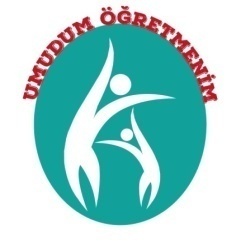 @umudumogretmen1
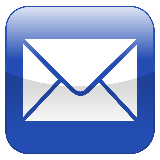 umudumogretmenim@gmail.com
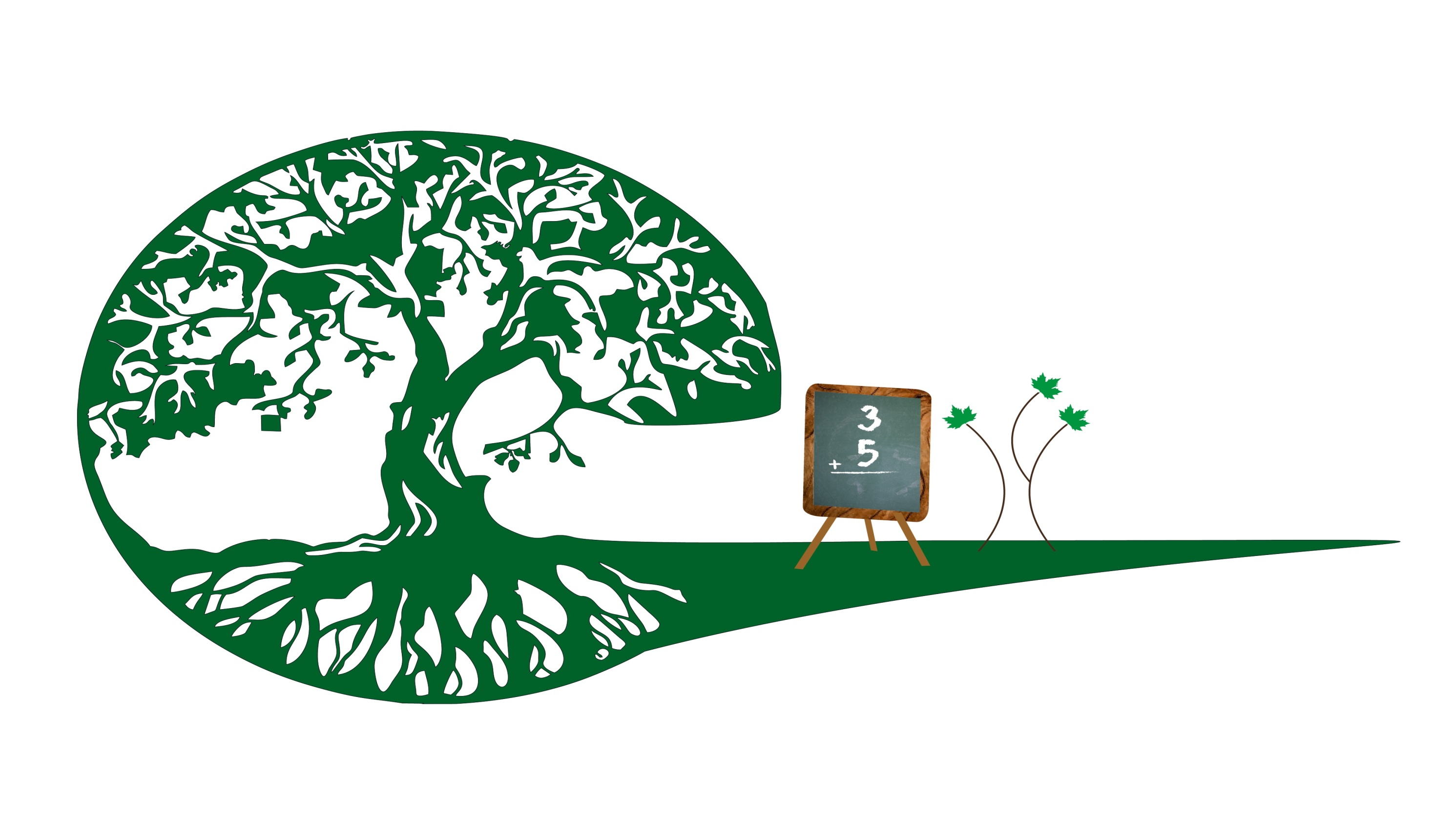 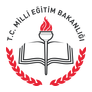 İSTANBUL MİLLİ EĞİTİM MÜDÜRLÜĞÜ
İyi Çalışmalar Diliyoruz..